てForm
練習（れんしゅう）
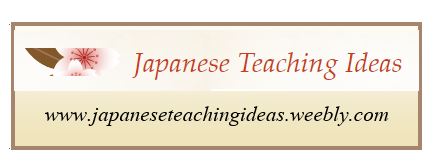